Archeologie českých zemí
11. Archeologie církevní architektury.
Vznik a vývoj církevní organizace
Čechy:    973   –  vzniklo pražské biskupství, spadající pod arcibiskupství v Řezně 
                             –   před založením pražského biskupství nelze hovořit o církevní organizaci
                             –   první pražský biskup:  Dětmar (výchova kněží, svěcení kostelů) 
                             –   druhý:  Slavníkovec Vojtěch 

Morava:   1063  –  vzniklo (bylo obnoveno) biskupství  v Olomouci jako soukromá fundace Vratislava II. (1061-1092) 
                                  –  boj o investituru Rehoř VII. kontra Jindřich IV.: Vratislav na straně císaře 
                                  –  1146:  Jindřich Zdík získal od knížete imunitu pro statky olomouckého biskupství

Velkofarní organizace  –  vytvořena po založení pražského biskupství 
                                             –   v čele představení velkofarnosti, kteří  pečovali o duchovní potřeby a byli podřízení biskupovi
                                                  10. – 11. stol.:  arcipryšt (arcipresbyter) -  tj. arcikněz
                                             –   od 12. stol. :  arcijáhn (archidiakon) –  zastupoval biskupa a byl jím vybírán ze členů kapituly 
                                                                                                                  –  starali se o nižší klérus a tvořili spojovací článek mezi 
                                                                                                                      biskupy a kostely (farní a soukromé)
1)  Období  emancipačního boje:   10. – poč. 13. stol.:

          –  církevní instituce musely respektovat tzv. zakladatelská práva: 

            a) panovníka  –  vlastník majetků s fiskálními zájmy
                                     –  uplatňování regálií (nárok na důchod z uprázdněného beneficia) a spolií (nárok na majetek 
                                          zemřelého duchovního)
            b) šlechty – od konce 11. stol. zakládány soukromé vlastnické kostely (konec 12. stol. oratoře bez farních práv)
                                 Velkofarní kostely  –  do konce 10. stol. pouze ve správních centrech provincií (jen hradiště)
                                 Hradské kostely  – ecclesiae baptismales: s právem křtu a pohřbu 
                                                               –  kněží mohli udílet všechny druhy svátostí, tzv. farní přímus

 Členění kostelů od 13. stol. podle významu:

        a)  katedrální chrám: sídlo biskupa a kapituly 
        b)  velkofarní kostely  
        c)   venkovské kostely ( ecclesiae plebales) a kaple (ecclesiae filiae)
Změny velkofarní oranizace:

      a)  přeměna arcikněžských kostelů v kapituly: 1039: Stará Boleslav, 1057: Litoměřice, 1070: Vyšehrad, 1125:  Mělník    
      b)  zakládání nových kostelů mimo hrady (povolení z konce 10. stol. pražskému biskupu Vojtěchovi – Vysoká u KH

Pol. 12. stol.  –  rozklad staré farní organizace a vznik nových kostelů založených šlechtou 
                             –   při některých velkých kostelích vznikly kapituly s arciknězi
                             –  arcijáhenství nahrazeny arcidiakonáty: 
                             –  soukromé kaple nabyly charakter veřejných svatyň (empora, patronátní pán) 
                             –  farní funkce kostelů jsou na venkově doloženy ve 2/4 12. stol. 
                             –  jako mezičlánky mezi biskupstvím a  arcijáhny a venkovskými plebány vznikají děkanáty


Kláštery – měly upevňovat křesťanství (vzdělanost), kolonizační činnost
2)   Období konsolidace:  13. – konec 14. stol.:

            – prosazení církve ve společnosti a jejího vlivu na duchovní oblasti 
            – středověký člověk pravidelně navštěvoval bohoslužby, kázání, církevní slavnosti, poutě, světil svátky aj. 
            – desátky: poplatky za náboženské úkony a obřady (fiskální politika papežské kurie) 

            30. dubna 1344  – Karel IV. povýšil pražské biskupství na arcibiskupství a opíral se o avignonské papežství 
                                          – vznik samostatné církevní provincie v čele s pražským arcibiskupem a podřízenými 
                                             biskupstvími:    Olomouc (1063)  
                                                                        Litomyšl (1344) 
                                      –  prvním arcibiskupem se stal Arnošt z Pardubic

Ve 13. a 14. stol.  –  vzrůstá počet far:  nová vlna christianizace :  podpora šlechty a měšťanstva 
                                    –  dochází k masovému zakládání far a jiných klášterních ústavů (hlavně městské žebravé řády) 
                                    –  církev organizuje každodenního život: církevní svátky, zdůraznění svátostí (křtu, pomazání) 
                                   –   dochází k posílení autority církve prosazující se v úřadech správy státu a dochází ke vzrůstu 
                                         církevního majetku (celibát)
–  organizace církevních institucí nabyla pevné podoby s přesně vymezenou působností 
       – jmenování do úřadu (investitura) byla vyřešena kompromisem: feudál se stal patronem kostela a ten dával 
          biskupovi návrh na jmenování správce kostela a ten jej potvrdil 

       – česká církevní provincie:   10 arcijáhenství 
                                                          děkanáty a farnosti:  řízeny usneseními pravidelných synod – shromážděním kněžstva

      –  Karel IV.:  za jeho vlády vzniklo v Českých zemích 35 nových klášterů 

      – 1378: papežské schizma  – mezi papežem a francouzským králem 
                                                      – papežská kurie přesídlila do Avignonu (boj o svrchovanost církve nad světskou mocí)  
                                                      –  proti Urbanovi VI. zvolen v Avignonu Kliment VII., koncil v Pise 1409 sesadil Řehoře XII.
                                                          avignonského Benedikta XIII. a zvolil Alexandra V. – 3 papeži 
                                                      –  vyřešil až kostnický koncil (1419)
c)  Období krize a husitské revoluce: 15. stol. – 16. stol.:

14. stol.  – začaly se  projevovat příznaky první velké vlny sekularizací 
                     – kazatelé:  Matěj z Janova – kritický pohled na kláštery:  zbytečnost řádů

Ukončení fundačních aktivit – poslední 1391:  kláštery ve Fulneku a Prostějově

Prohlubují se hospodářské problémy řádových institucí :
      –  různá fundátorská břemena, obecné berně a speciální berně  
      –  zadlužení (za Václava IV. jsou klášterní poplatky zdrojem královských příjmů) 
      –  vyhánění řádových farářů, první útoky na kláštery jak ve městech i vesnicích

Smrt Václava IV. –  napadány mendikantské konventy v centrech husitství v Praze a na Táboře 
     –  klášter Na Slovanech zůstal zachován, protože opat přijal husitské požadavky
     –  klášter sv. Anny fungoval jako jakýsi sběrný klášter uprchlíků 
     –  husitské války zapříčinily, že církev ztratila asi 90 % statků 
     –  husité se opírali o znění 3. artikule, který byl proti světskému panování kněží 
     –  po r. 1437:  porážka radikálního křídla husitů 
                               mniši vracejí do klášterů (v sv. Čechách k obnově klášterů vůbec nedošlo)
Řádové duchovenstvo
Klášterní organizace –  specifický konglomerát církevních společenstev,  které se vyvíjely souběžně se 
                                              světskou církevní sférou a představovala tzv. vlastní založení 
                                         –   fundace raně středověkého období (do pol. 13. stol.) se vyznačovaly hlavně 
                                               hospodářskou aktivitou.

Zakladatel – panovník a šlechta 

Kolonizační řády  –  benediktíni 
                                    –  cisterciáci 
                                    –  premonstráti 

Do r. 1100:  7 benediktínských klášterů
1110 – 1205:   27 klášterů
Církevní instituce:
Vznikaly v Egyptě již od 3. století, kdy se formovaly duchovní základy, odkud se rozšířily do Evropy.

Průkopníci raného mnišství:  

      sv. Antonín:         251 – 356
      sv. Pachomius:    287 – 347  –   zakladatel poustevnictví (eremitství)
                                                         –   vytvořil první společenství mnichů (klášter)
                                                         –   zastával kolektivní mnišství (cenobitství)

Každý klášter měl vlastní pravidla:  regula  –  řehole

Zlatý věk zakládání klášterů –  Francie:  1100 - 1250
                                                       –  Čechy:    1140 - 1300
Řády s mnišským způsobem života
sv. Benedikt z Nursie (480 – 547)

zakladatel benediktinského řádu, který položil jednotnou formu mnišského způsobu života 
v klášteře na hoře Monte Casino ve střední Itálii sepsal pravidla každodenního života

klášter byl podle sv. Benedikta Boží dům, kde přebývá zmrtvýchvstalý Kristus oslavovaný kněžími formou: 
      a)  modlitby (základ spirituality)
      b)  práce (prostředek askeze)
      c)  studia (lektio divina: vzdělanost)
      d)   meditace a duchovní sebezdokonalení

6. – 11. stol.: univerzální forma mnišství v Evropě.
Od konce 1. tis. se objevují snahy po reformě:    výročí 1000 let smrti Ježíše Krista došlo k velkému
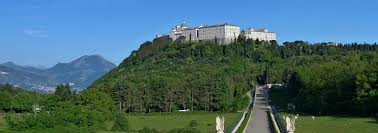 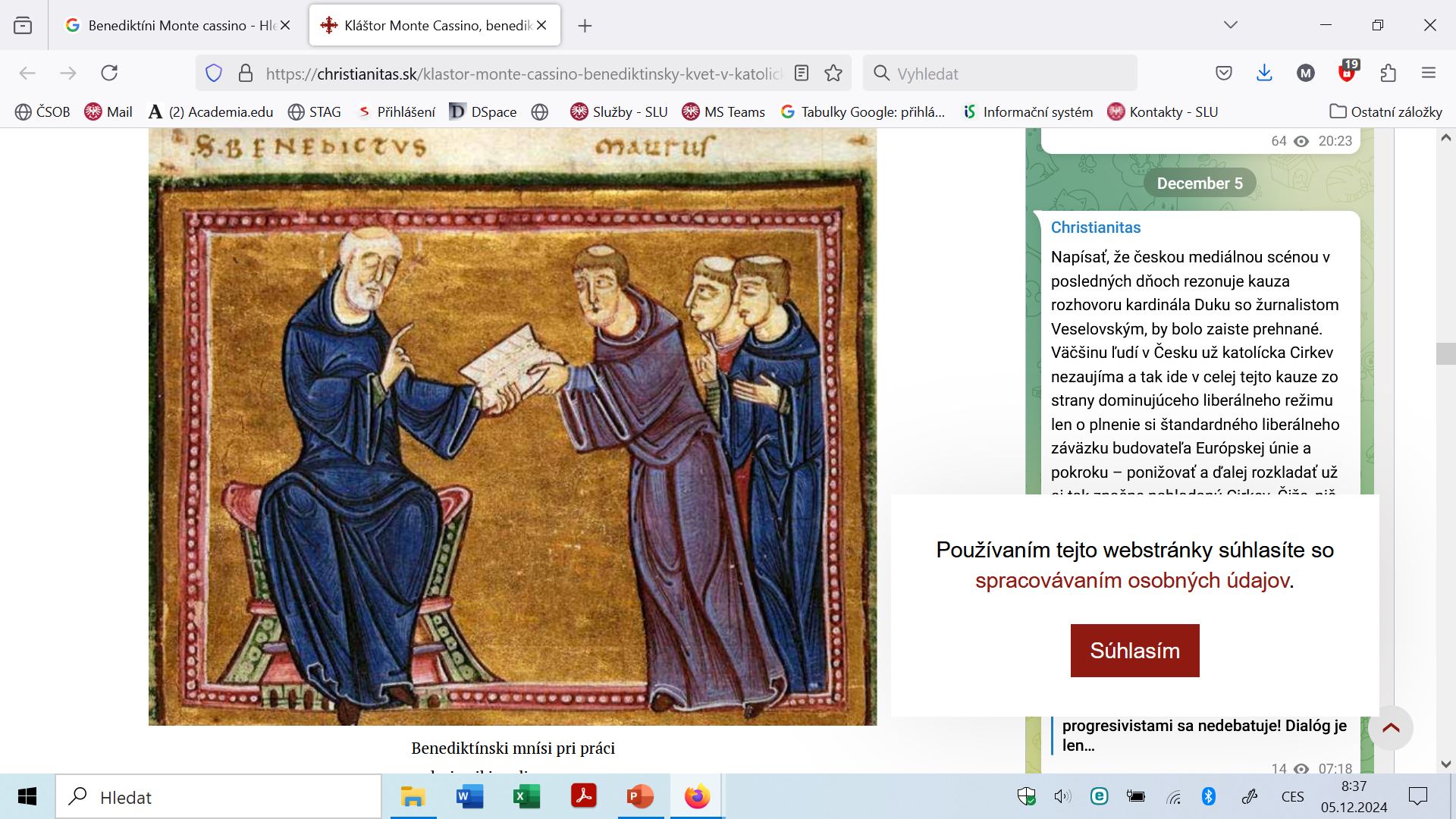 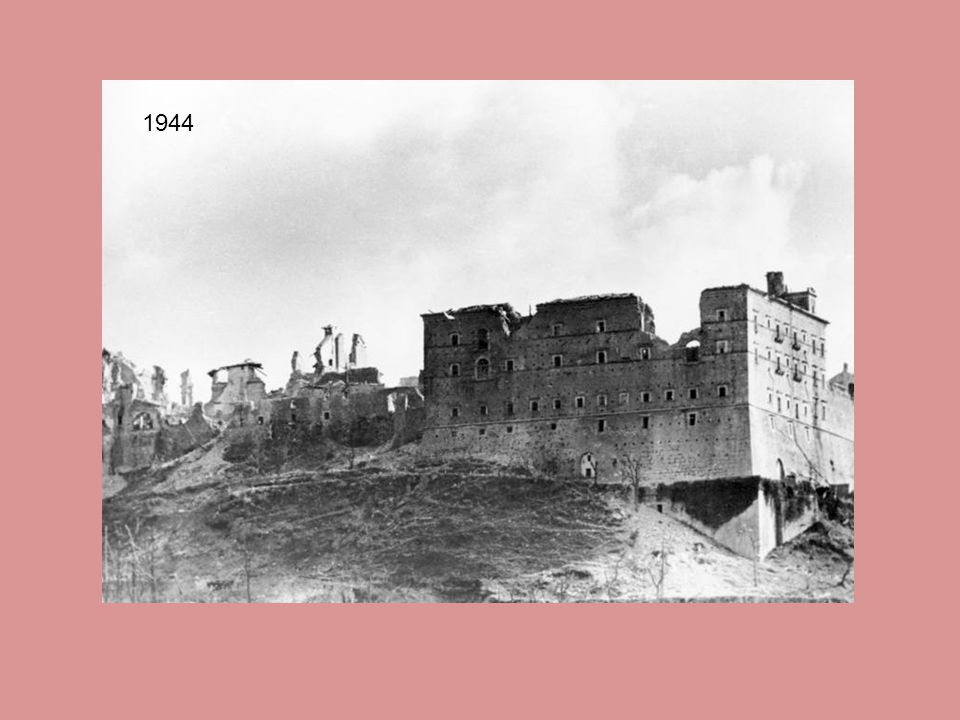 Benediktínské řády
992–993:  Břevnov  –   první benediktínský klášter v Čechách 
                                        –   založil sv. Vojtěch, který řeholní sliby složil v řecko-latinském konventu sv. Bonifáce a Alexia 
                                             na římském Aventinu
 
klášter sv. Jiří na Pražském hradě – bazilika (925) a klášter  (976)
Ostrov u Davle (999), Sázava (1132)
Opatovice nad Labem, Kladruby (1115)
Postoloprty (mezi lety 1119-21),Vilémov (1131), Podlažice (1160)

Mateřský klášter – na naše benediktínství měl vliv hlavně klášter v bavorském Niederalteichu.
kolem 1. pol. 10. stol. – přichází reformní vlivy z okruhu kláštera v Gorze u Mét
     gorzská reforma – procísařský charakter, prosazována Otou III. v rámci politiky „renovatio imperii“ klášterem Altach) 
                                 –   přes Trevír – Řezno – Niederaltreich se dostala do Břevnova a Ostrova.
Clunyjské hnutí
Reformační hnutí usilující o emancipaci moci církevní vůči světské
Cluny    –  Burgundsko:  klášter založil r. 910 vévoda Vilém Akvitánský 
                   –  tvůrcem reformy byl druhý opat Odo (927-42) 
                   –  hnutí založeno na tvrdé askezi a zdůraznění liturgické (bohoslužebné) složky klášter. života 
                   –  od 10. do 12. stol. přistoupilo ke Cluny asi 2000 klášterů 
                   –  na rozpor mezi hlásanou askezí a přepychem clunyjských klášterů poukazovali noví reformátoři, 
                       kteří později vytvořili cisterciácký řád.

Biskupské kapituly – vznikají při katedrálních kostelech v Praze a Olomouci, kde se hlásají základy společného života:
Vita communis  – 755:  Zásady sestavil biskup v Metách jako obecný vzor pro vita canonica katedrálního kléru
                                  – základy klášterního žití a správy společného majetku

Jindřich Zdík  –  olomoucký biskup a zastánce clunyjské refomy 
                             –  navštívil Jeruzalém ( 1123, 1137/8)   
                             –  do našich zemí uvedl premonstráty a cisterciáky 
                             –  u kostela sv. Václava v Olomouci založil novou kapitulu (společenství kněží u kostela) a biskupský palác
Premonstrátský a kartuziánský řád
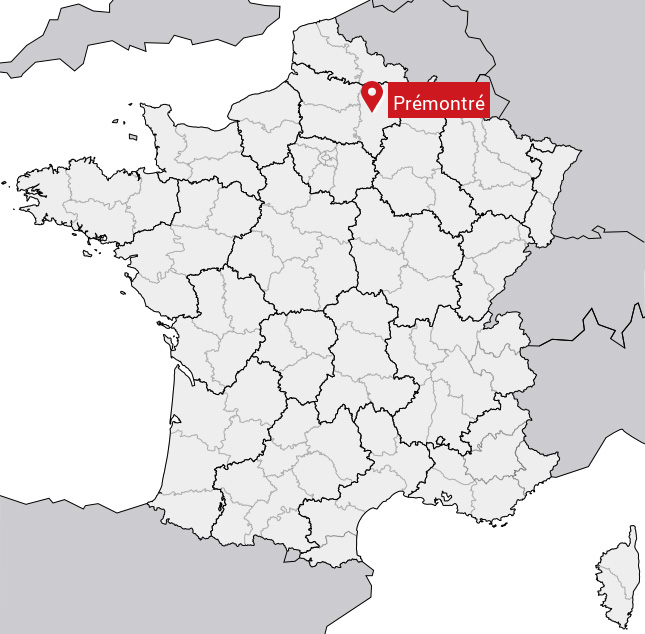 sv. Norbert z Xanten –  1120: založil první klášter v Premonstré 
                                          –   řídili se řeholí sv. Augustina z poč. 5. stol. 
                                          –   poslání:  život ve společnosti  (kázání pro veřejnost)
 
Klášter na Strahově – Mons Sion 
Litomyšl – Mons Oliveti
premonstráty byli nahrazeni benediktíni v:
Želivi (1149) a Hradisku u Olomouce (1150)   
Premonstrátk: v Dolních Kounicích – Rosa coeli (1183)
premonstráti: Louka u Znojma
Na poč. 13. stol.: založil mužský klášter v Zábrdovicích Lev z Klobouk a ženský vznikl v Nové Říši

  sv. Bruno   –  na konci 11. stol. zakládá kartuziánský řád
                          –  přísná pravidla řehol. života (mlčení)
Cisterciáci (šedí mniši)
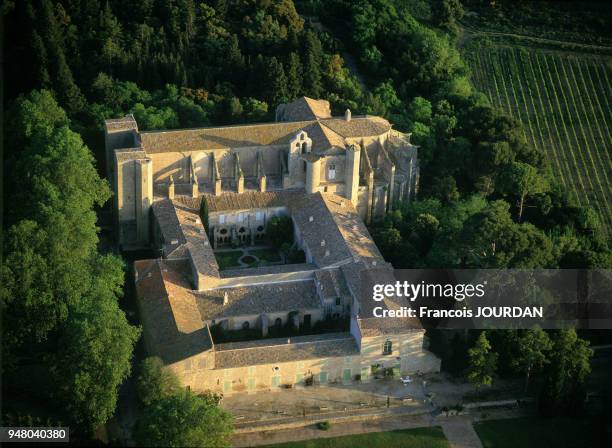 Robert z Molesme  (1028-1111)
                                         – pocházel ze šlechtické rodiny v Champagne  
                                         –  přívrženec clunyjského hnutí 
                                         –  1075:  založil nové opaství v Molesme 
                                         –  1098:  založil nový klášterní dům v Citeaux – claustrun novum, 
                                                         pro který se pak se ujal název Cistericium 
                                                         (neosídlená krajina 20 km jižně Dijonu)
 
sv. Bernard z Clairvaux  (1090/1-1153) 
                                                 – představitel reformního cisterckého hnutí a tvůrce křesťanské mystiky 
                                                 –  bojoval proti nádheře – asketismus
                                                 –  zdůrazňoval hlubokou zbožnost
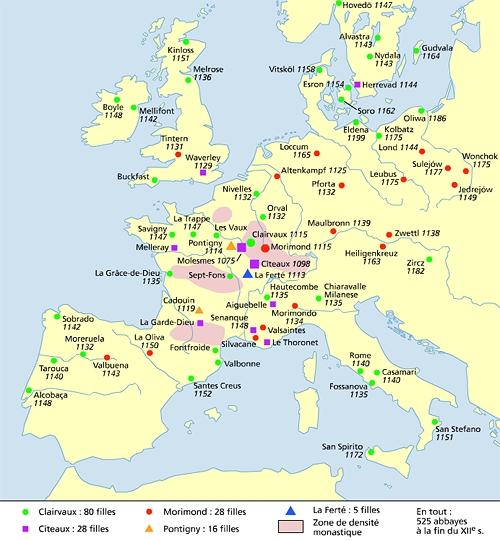 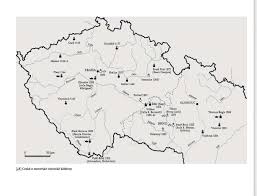 Cisterciáci (šedí mniši)
Organizace cisterciáckého řádu: 

 Citeaux  –  stál v čele organizační struktury
                    –  z něj pocházel generální opat řádu

La ferté, Pontigny, Clairvaux, Morimond – 4 protoopatství:  nejstarší: základna pro nové kláštery – filiace 

Nový klášter –  filiace (rozrod, oddělení  původního mateřského domu

Mateřský dům – poskytl „dceři“ základ konventu (12 mnichů–ideová kontinuita) 
                               – mateřskému klášteru zůstalo trvale nadřízené postavení
                               – pater abbas (opat mateřského domu) prováděl každý rok vizitace – protokoly

České země:    premonstrátská fundační vlna:    končí kolem r. 1200
                               cisterciácká fundátorská vlna:     končí až ve 14. stol.
Cisterciáci (šedí mniši)
Zakládání klášterů cisterciáckého řádu bylo reformou benediktínského řádu.

 1142 – Jindřich Zdík do kláštera v Sedlci u Kutné Hory uvedl cisterciáky: první cisterciácké opatství v Čechách 
               –  mateřský klášter:  filiace bavorských Valdsas:  Citeaux (1098) – Morimond (1115), Kamp (1123), 
                                                                                                     Volkemrode (1131), Valdsasy (1133)
 Sedlecké filiace: 
       Zbraslav (1292), Skalice (1347), Pohled (1267-75), Staré Brno (1320), Plasy (1144) – založil Vladislav II. na Plzeňsku

 Plaská filiace:  
       Hradiště nad Jizerou (1145), Svaté Pole (1150, Sezemice (1267), Velehrad (1204), Oslavany (1225), Tišnov (1233), 
       Vizovice (1261), 
       Zlatá Koruna (1281), Pomuk (1144-45) -  filiace franského opatství v Ebrachu
        (vnučka Morimondu), Osek – nejmladší, vznikl na konci 12. stol.
Řády s rytířským způsobem života
Johanité –  12. stol.:  nejstarší rytířský řád v čechách 
                      –  1169:   u sv. P. Marie pod řetězem na Malé Straně 
                      –  na Moravě usazeni v Ivanovicích na Hané, Hor. Kounicích, Přibicích, Mutěnicích
Templáři –  1118:  řád založen ve Svaté zemi francouzskými rytíři  
                     –   působil i v Evropě (boj proti pohanům, špitální a charitativní funkce) 
                     –   1230: v Čechách – komendy v Jamolicích a Čejkovicích a hrad Templštejn 
                     –   1312:  řád je zrušen papežem Klimentem

Strážci Božího hrobu  –  1188:  přišli do Čech 

Němečtí rytíři  –  1201 a  1204:  získávají majetky v Opavě a Praze 
                               –  domy komenda ve Slavkově (město a 4 vesnice v okolí)

Do počátku 13. stol.:  nepřesáhl počet klášterů:   30 objektů
Farní síť
13. stol. – na Moravě vznikají děkanáty (uskupení několika far), jako mezistupeň mezi farou a biskupstvím.

Robert (Angličan) –  1201 až 1240: olomoucký biskup 
                                     –  1206: od Přemysla Otakara I získal právo svobodné volby biskupa

Bruno z Schauenburku –  1245 až 1281: olomoucký biskup, rod pocházel z Dolního Saska (sev. Německa) 
                                              –  rádce Přemysla Otakara II., na biskupských statcích vybudoval lenní systém 
                                              –  1260: Kroměříž - kolegiátní kapitula u sv. Mořice

Dětřich z Hradce  – 1281 až 1302: nástupce Bruna, na kapitulní je povýšen proboštský kostel sv. Petra

20. léta 30. stol.:  ve městech se usazují  mendikantské (žebravé) řády:  dominikáni a minoriti  
od r. 1256:   augustiniáni eremiti (poustevníci) 
      –  usazují se ve velkých městech, Praze, Olomouci, Brně, Znojmě, Jihlavě Opavě 
     –  spory s městským farním klérem:  směli kázat jen ve svých kostelích, veřejně jen, když se nekázalo ve farním kostele 
     –  mohli pohřbívat laiky, ale ¼ získaných poplatků měli odvádět místnímu faráři, s jehož svolením mohli udělovat 
         svátosti manželství, eucharistii či pomazání.
Mendikantské řády
Augustiniáni  –  za Jana Lucemburského založeny:  kanonie řeholních kanovníků sv. Augustina 
                                                                                                    (suplovala farní správu)
Kartuziáni  –  1342:  založili kartuzii před branami Prahy (u sv. Tomáše) 
                        –  1388: přesídlili z Tržku u Litomyšle do Dolan u Olomouce 
                        –   období „nové zbožnosti – devotio moderna“   Šěpán z Dolan – reformátorské snahy 

Karel IV.:  Nové Město pražské:  benediktíni z Postoloprt
                                                              premonstrátky z Doksan 
                                                              klarisky z Panenského  Týnce
 
Nově vznikly  –   kláštery:  karmelitánů, slovanských a ambroziánských benediktínů, augustiniánek 

Mimo Prahu založeny  –   klášter celestínů v Ojvíně, karmelitánů v Tachově

1344  –  povýšeno pražské acibiskupství 
               –  nově vzniklo biskupství v Litomyšli
Terminologie
Generální kapitula   –  sbor představených klášterů v čele řádu 
                                        –  zasedání všech opatů, usnesení v platnosti zákona (Citeaux:  první 1116) 
                                         –   opati ze vzdálených zemí jezdit jednou za 3 roky 

Konvent   –   conventus:  sbor mnichů (monachi), působil v každém klášteře
Mniši   –   skládali slib čistoty a chudoby (professus)
Preláti   –   klášterní hodnostáři:
Opat   –   abbas (lat. otec):   představený kláštera 
                –   vedl kapitulu, sloužil nejvýznamnější mše, prováděl vizitace v podřízených klášterech
                –   prelatura:   dům opata se soukromou kaplí:   většinou mezi kostelem a bránou
Převor   –   prior:  zástupce opata, stál v čel konventu, liturgické povinnosti (zpovědník)
Novicmistr   –   magister noviciorum:   výchova a vzdělání noviců
Zpovědník   –   confessor (confessio lat.  vyznání),  záležitosti víry
Kantor  –  cantor:  chrámový zpěv, péče o knihy
Vestiarius   –   staral se o oděv (šaty, boty)
Fortnýř   –   portarius:   kontroloval přístup do kláštera (jídlo a ošacení pro chudé)
Cellarius   –   hospodářský správce kláštera 
Camerarius   –   správce financí (komorník)  
Bursarius   –   péče o pokladnu a příjmy (zásobování)
Magister (rektor) curie   –   správce hospodářského dvora   
Infirmarius (magister infirmorum)  –  správce klášterní nemocnice
Hospitalarius (též magister hospitum)   –  správce domu pro hosty
Konvrši   –   conversi:   laičtí bratři  (heslo sv. Benedikta: Ora et labora  - modlitba a práce)
Sakrální architektura
Stavební podoba klášterů (claustrum) se vyvíjela postupně.
Dispozice – základní schéma rozmístění jednotlivých objektů má podobu benediktínských klášterů, které od 
                          okolního světa oddělovala zeď.

Kolonizační stavební provizória:

  Dřevěná zástavba  –  je předpokládána u každého kláštera 
                                        –  jde o torza rozsáhlých budov nesoucích mladohradištní  znaky (dřevěné nosné kůly nebo 
                                             zahloubené objekty s kůlovou konstrukcí)

Břevnov – kamenné stavby kostela s konventem měly pravděpodobně dřevěné předchůdce, které se však 
                         dodnes nepodařilo nalézt 
                    –  k nejstarším kamenným stavbám náleží východní krypta baziliky včetně východního chóru a části 
                        bočních lodí.
Sakrální architektura
Ostrov  –  dřevěné stavby budované domácí technikou sloužily 200 let
                  –  zbytky dřevěného kostela pod pozdější románskou bazilikou, severně dřevěné příbytky, které respektovaly
                       pozdější románský a gotický rajský dvůr 
                  –  zánik dřevěných staveb po požáru v r. 1137, pak klášter kamenný, který zachoval stavební schéma dřevěného 
                       předchůdce (princip stabilitatis loci) 
                  –  jako první byla budována bazilika (až do konce 1/3 13. stol.) 
                  –  severně baziliky s hroby konventu vznikla nová klauzura

Sázava  –  100 až 200 let dřevěný 
                   –   11. stol.:  nahrazen kamennými objekty 
                   –  původní kostel byl dřevěný (v místě chóru), kolem dřevěné budovy 
                   –  jižně východní křídlo klauzury, které sestávalo z velké dřevěné budovy (6 x 12 m) 
                   –  kamenný chrám, který nahradil dřevěný, byl vysvěcen v roce 1095 a stavebně byl dokončen r. 1161 
                   – v sev. zahradě:  laické sídliště (služebníci); v již. zahradě: pohřebiště
Půdorysné schéma kláštera
Benediktíni   –   vypracovali model kláštera jako promyšleného stavebního celku 
                                s dispozicí budov určených pro potřeby řeholních společenství 
                           –   9. stol.:  stavební podoba (kánon)  podle kláštera v st. Gallen   
                                               kamenná projekce duchovního programu 
                                               ustálené stavební schéma převzaly cisterciácké kláštery i další řády.

od 12. stol.   –   nový přístup, nerozlišující mezi budovami významnými a méně důležitými 
                           –   hospodářské dvory (grangie):    práce byla chápána jako jiná forma modlitby, proto se 
                                                                                          o dvůr se pečovalo stejně jako o svatostánek

Benediktínské kláštery  – strohé bez vnějších ozdob, bez obrazů (zakázala generální kapitula, jen P. Marie) 
                                               –  měla do nich přístup veřejnost – o poutích.

Cisterciácké kláštery  –   byly pro veřejnost uzavřené.
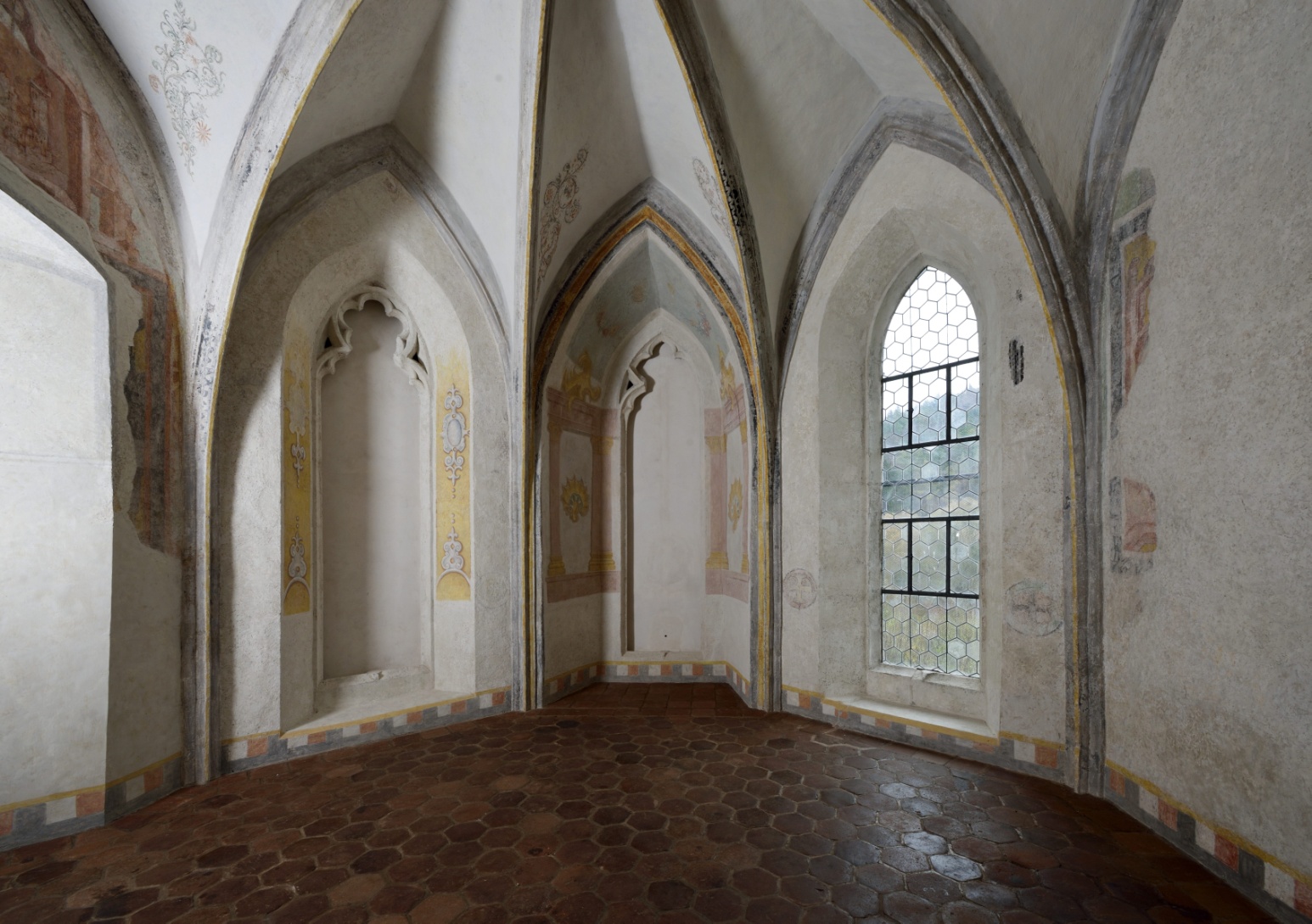 Opatská kaple ve Zlaté Koruně
Půdorysné schéma kláštera
Klášter   –   duchovní rovina:   představoval Boží dům, kde přebývá Ježíš Kristus (modlitby, meditace)
                    –   fyzická rovina:    architektonický soubor objektů sloužících mnišské komunitě 
                    –   navržen tak, aby byl nezávislý a soběstačný 

Bazilika   –   ústřední objekt:  většinou trojlodní  s apsidami na východě a věžemi na západě (vstup)
                                        
                     –    půdorys:   latinský kříž s transeptem a chórem (někdy oddělen lettnerem)
                                              V:   kněžiště s oltářem:   chórová část (mnišská)  
                                              Z:   u vchodu (konvršská)

                       –   z jižní strany přiléhala klausura:  uzavřené klášterní prostory 
                                                                                  určeny pouze pro členy řádu
Konvent    –   budovy klausury (uzavřené části kláštera pro veřejnost) označené podle mnišského společenství  
                       –   dům opata, dům pro hosty, špitál, dvůr
                       –    rajský dvůr:   většinou pravoúhlý
                                                      kolem křížová chodba (ambit) zajišťující spojení jednotlivých částí konventu 

                        a)   část mnišská   –   kapitulní síň:  shromažďovací místnost 
                                                        –   dormitář:   ložnice  (později jednotlivé cely mnichů) 
                                                        –   reflektář:   jídelna 
                                                        –   klefaktorium:   ohřívárna  (často jediná v klášteře) 
                                                        –   parlatorium:  hovorna 
                                                        –    cellarium:  sklad potravin

                       b) část konvršská   –   v  konventu nebo samostatně v hospodářském dvoře
Půdorysné schéma cisterciáckého kláštera:
1   –  Klášterní kostel, 
2   –  Západní průčelí kostela (vchod)
3   –  Předsíň kostela
4   –  Severní portál do trojlodí
5   –  Vchod z křížové chodby do kostela
6   –  Schodiště z kostela do dormitoria 
7   – Sakristie
8   –  Kapitulní síň
9   –  Schodiště do dormitáře mnichů?
10  – Hovorna (parlatorium)
11  – Průchod
12  – Ohřívárna (kalefaktorium)
13  – Jídelna (refektorium)
14  – Kuchyně
15  –  Refektář konvršů
16  –  Ložnice konvršů (dormitorium)
Velehrad